Differentiation(Part – 1)
Department of GED
Daffodil International University
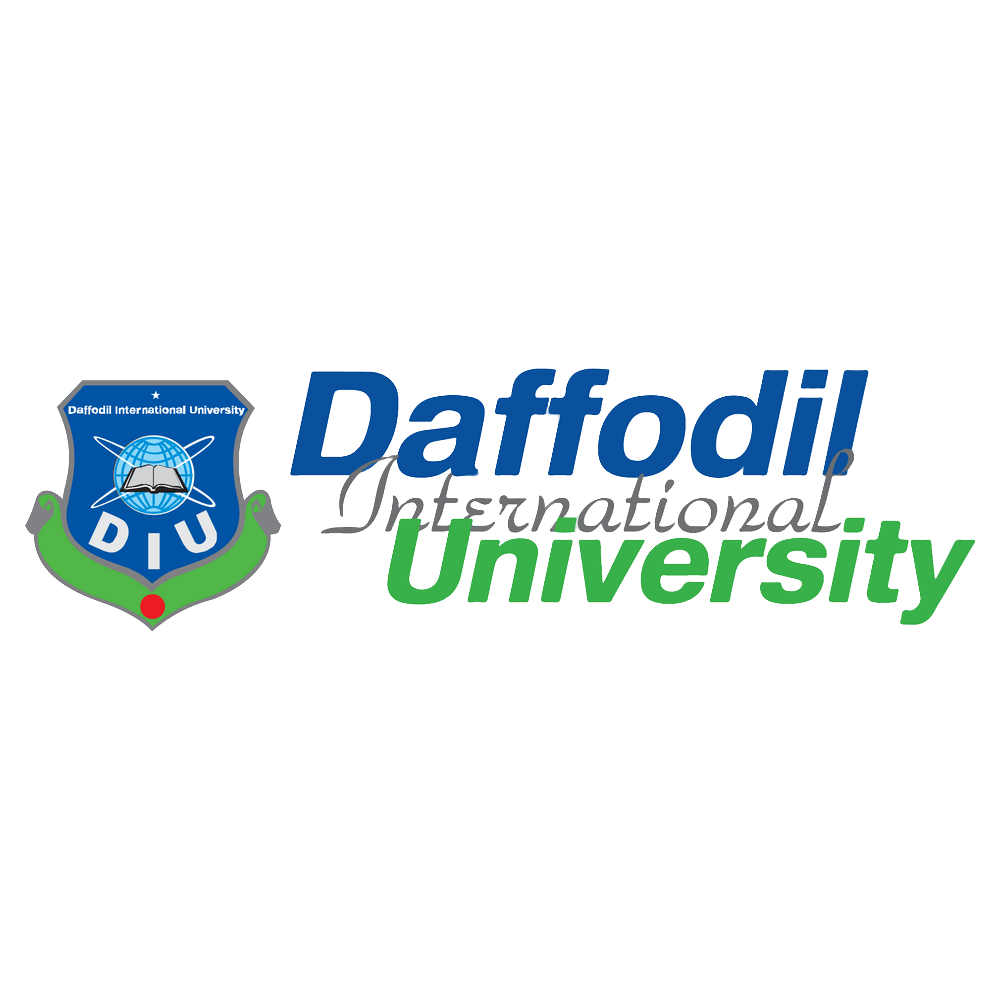 Function
x
y
1
1
-1
x
y
2
1
1
4
-1
-2
2
3
4
9
-2
-3
3
9
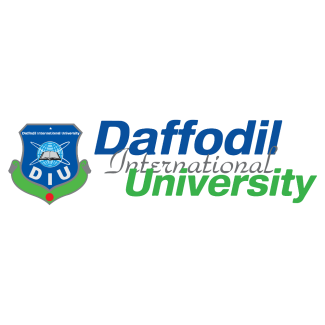 -3
2
Concept of Derivative
25
25
Position
20
20
Position
15
15
10
10
5
5
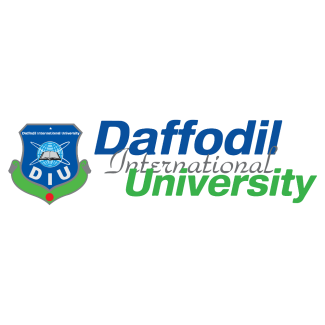 0
0
9
9
0
0
1
1
2
2
3
3
4
4
5
5
6
6
7
7
8
8
Time
Time
3
Geometrical Representation of Derivative
Secant Line
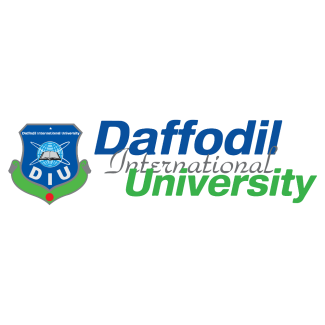 4
Geometrical Representation of Derivative
Secant Line
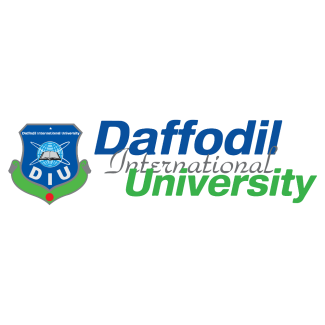 5
Geometrical Representation of Derivative
Secant Line
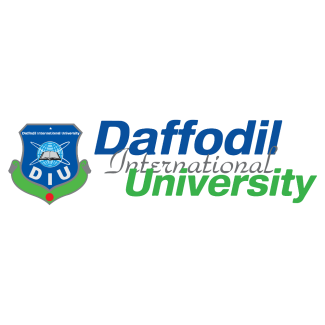 6
Geometrical Representation of Derivative
Secant Line
Tangent Line
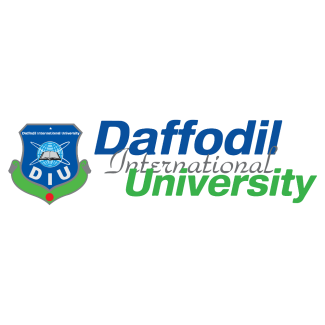 7
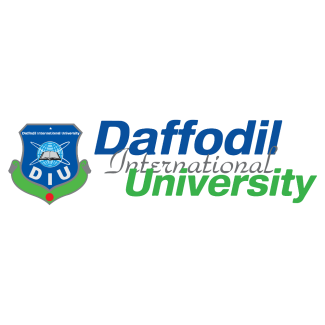 8
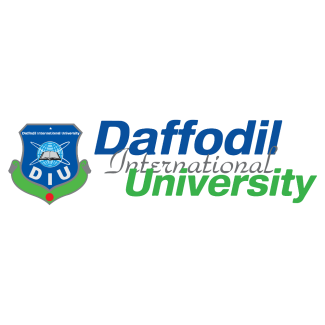 9
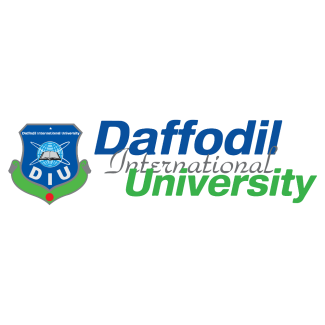 10
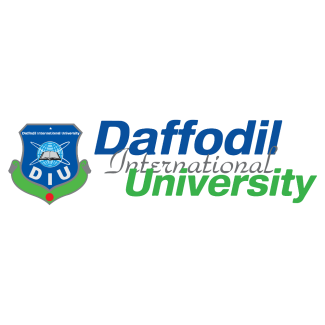 11
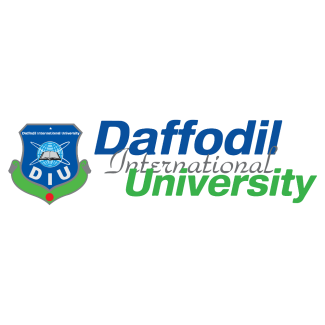 12
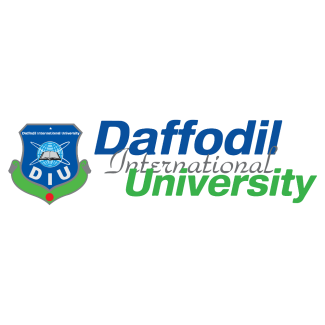 13
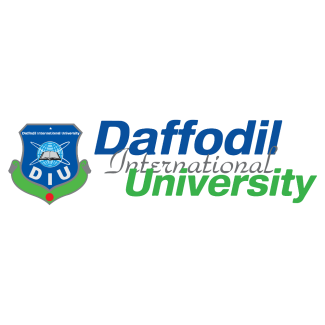 14
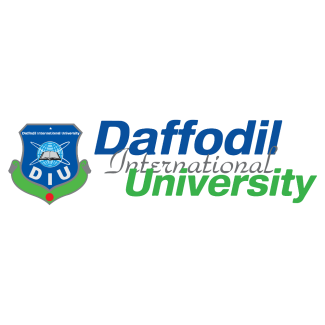 15
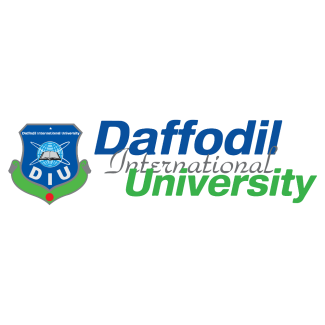 16
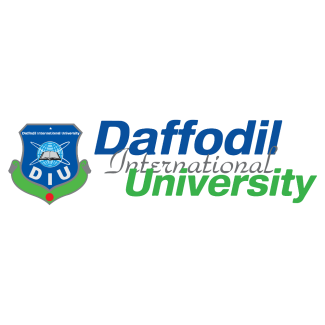 17
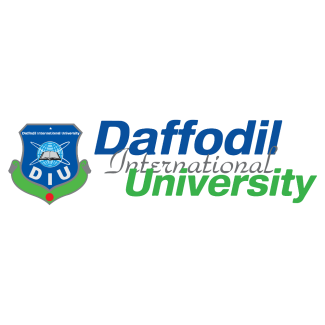 18
Exercise
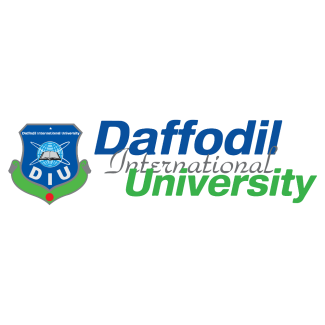 19